Alpha Beta and Gamma Decay
For The Linguistic Learner and for the Visual Learner In Each of You!
(notes, and some pics!)
Goals of this PowerPoint
To get us out of the note packet ;-)

To introduce a
    significant number   
    of new vocabulary
    terms, peculiar to
    nuclear chemistry
To help you visualize alpha, and beta decay … because I can’t find a YouTube video good enough
To allow you to self-pace
New Vocabulary:  Radiation vs. Nuclear Radiation vs. Radioactivity
Radiation is any stream of electromagnetic energy (e.g.  light, microwave, radio waves, gamma rays) which travels through space, or some type of medium (e.g. water, air)



Nuclear Radiation refers to any stream of energy (especially gamma) and/or particles released by a nucleus as it breaks apart (decays)
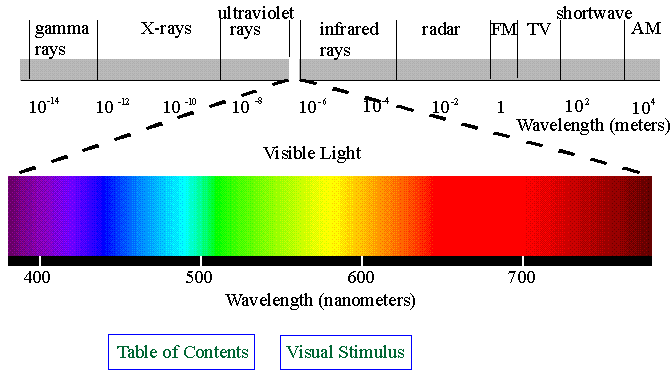 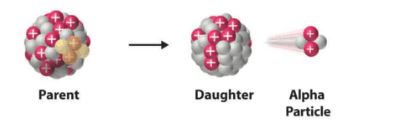 The difference between the two terms, is, the origin of the radiation …
One term, (plain old, radiation) is technically generated by the movement / motion of electrons in the electron cloud of an atom … Those energy shell transitions sourcing what we know as: electromagnetic energy (radiation).. So light is a form of radiation.

Whereas: Nuclear Radiation is generated by the breaking apart of nuclear material (protons and neutrons) in an unstable nucleus. It has nothing to do with electrons!
See? It’s about the origin!!!
Radioactivity
Radioactivity is the PROCESS of emitting energy or particles.  

So, radioactivity is the name given to the process of release and nuclear radiation is what is released.
Are We Good On This?
New Vocabulary: Isotope vs. Nuclide vs. Radioisotope
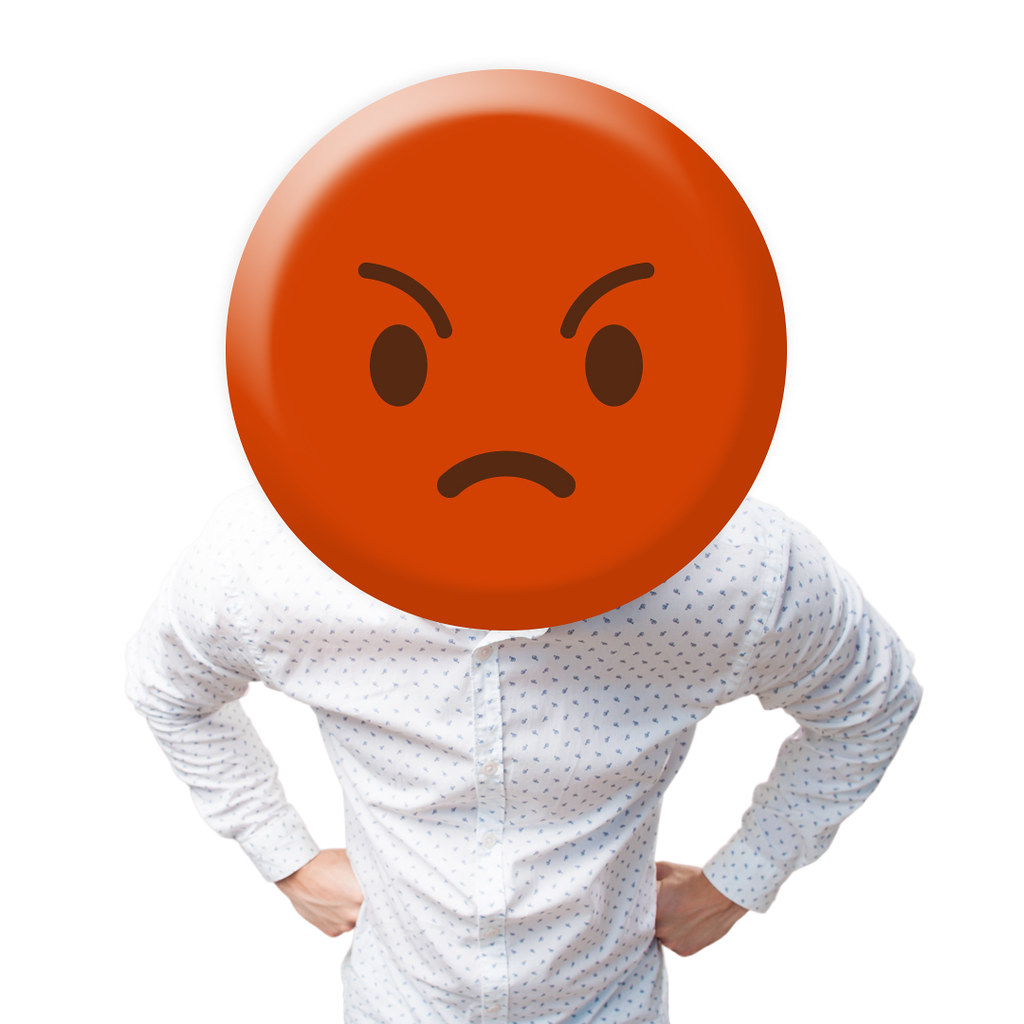 Isotope vs. Nuclide vs. Radioisotope (continued)
We WILL use the term radioisotope to identify a nucleus (a nuclide) which is radioactive… Often, when, you see or hear the term nuclide, in this unit, it is probably referring to a radioisotope.

Essentially, a radioisotope is a version of a chemical element that has an unstable nucleus and may emit radiation as it decays to a more stable form.  Technically a radioisotope is just one type of nuclide, but in this unit they are often used synonymously.

So, C-12 is a nuclide (and yes, it is an isotope of C-14 …) but it is stable in terms of its nucleus, so it is NOT a radioisotope.

C-14 is a nuclide (and it is an isotope of C-12) AND we may call     C-14 a radioisotope because as a nucleus it is unstable, and it will, at some point in time, release radiation…
New Vocabulary:  Nuclear Transmutation
The term, Nuclear Transmutation refers to the conversion of a nuclide (or radioisotope) of one element into a nuclide of another, completely different element. It’s analogous to the term “chemical reaction” … but it’s all about the nucleus.  A transmutation results in a more stable nuclide and in the release of some form of radiation.  So, it is reasonable to conclude that a nuclear transmutation involves a change in the number or protons and/or the number of neutrons of a nucleus.  And we know, that if you change the number of protons…you change the element!

Alpha decay, Beta decay, Positron decay and Nuclear Fission, and Nuclear Fusion are examples of Nuclear Transmutations.

Note:  Gamma decay is not technically considered to be a nuclear transmutation.
That sounds sort of odd …right?  How can it be a nuclear change, but not change the element???
Examples of Nuclear Transmutations
Quickly, What Is A Nuclear Reaction, But Not A Transmutation?
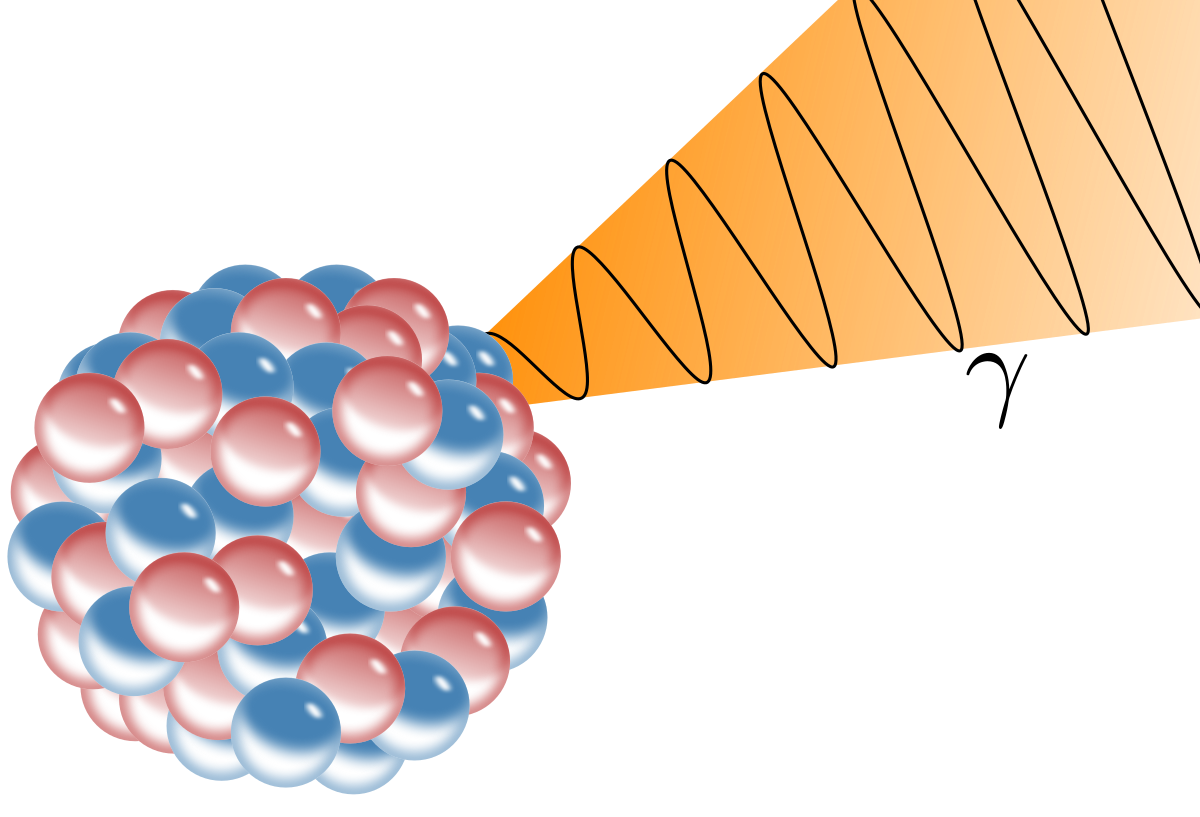 This Photo by Unknown Author is licensed under CC BY-SA
What is Alpha Decay?
Alpha decay is a natural transmutation.  No outside force is required for it to occur.  There is only 1 reactant.  On the product side, an alpha particle is produced, and a new daughter nuclide is produced.  (A daughter nuclide is the term given to the new nuclide)

A radioactive nuclide spits out a number of protons and neutrons equal to a He-4 nucleus. (no electrons are involved …it isn’t a He-4 atom … just a nucleus.  So it has a charge of +2 due to the two protons. It has a mass number of 4 due to 2 protons & 2 neutrons….

This type of radioactive nuclide is called an alpha emitter.  One of the products of an alpha decay, MUST be an alpha particle.
Summary of Alpha Decay
It’s a natural decay.
No outside force causes it.
There is only 1 reactant, called an alpha emitter
One product MUST BE He-4
The daughter nuclide is smaller than the original reactant, but more stable
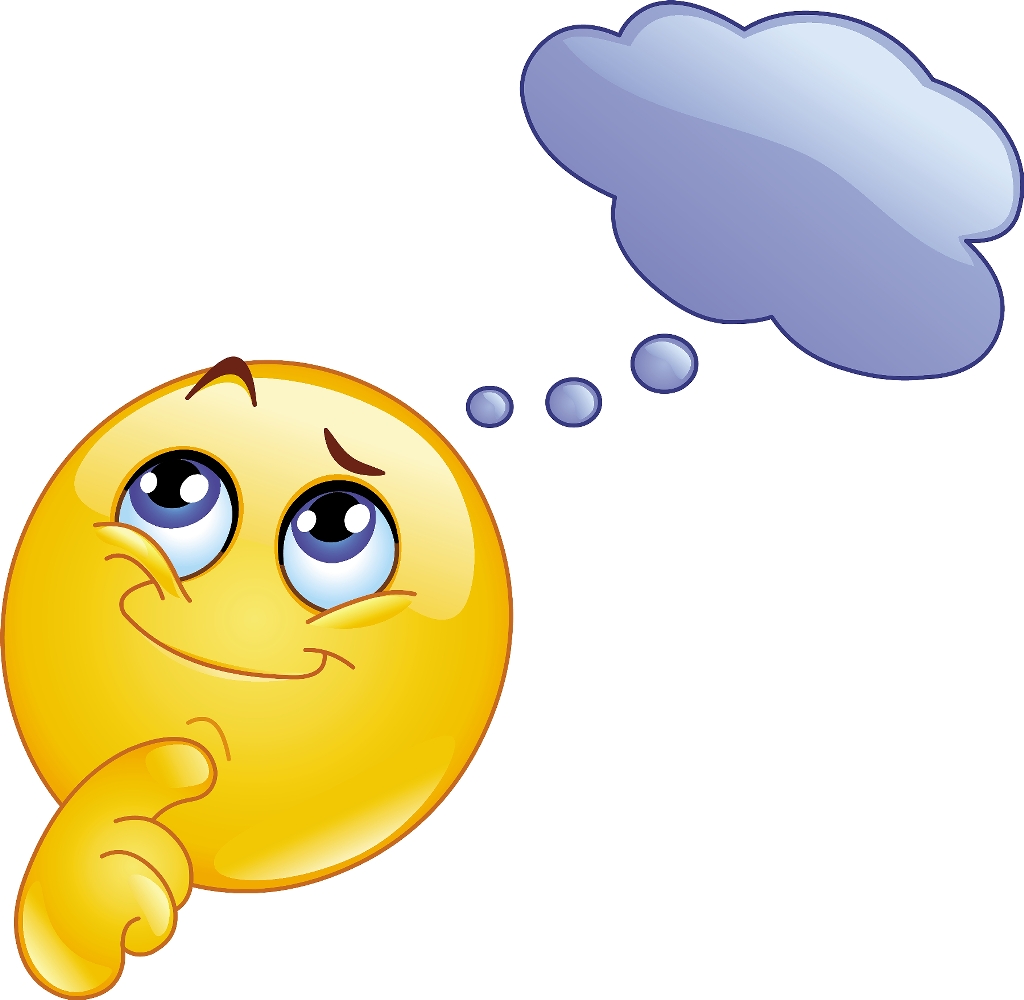 Check out the next slide … It is designed to help you grasp what alpha decay is all about … Notice that 2 protons and 2 neutrons are ejected … (He-4) …and the original radioisotope turns into a different nuclide …[It lost protons!!!!] ….  You will need to click through the slide … Notice the nucleons are moving around … I am trying to imply an unsettled, unstable nuclide.  Once on the next slide, click and analyze what happens … Repeat it, if you wish ….
The color change from blue to red, indicates that the parent nucleus becomes a nucleus (a daughter nucleus) of a different element (with 2 fewer protons & 2 fewer neutrons than the parent nuclei.)
An alpha particle
Key
proton
neutron
What Is Beta Decay?
It turns into a proton as an electron is emitted
Watch this neutron
Did you recall that a neutron is a proton blended with an electron?
Key
electron: a beta particle
proton
neutron
Summary of Beta Decay
Visualization of Gamma Decay
Simply a release of high frequency energy …very damaging to DNA
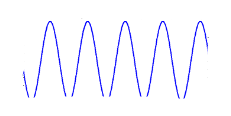 Key
proton
neutron
Penetration of Radiation
Ionizing Radiation
Alpha particles, beta particles, and gamma rays are example of ionizing radiation. 
Alpha and beta radiation ionize directly whereas gamma rays are believed to be more of an indirect influencer of ionization.
Essentially these forms of radiation can attack / break / alter the chemical bonds of molecules making up biological tissue.  They can knock electrons out … oxidize … ionize molecules … Cells can repair themselves but exposure to radiation may cause damage which gets repaired incorrectly, leading to mutations or cancers
Alpha particles can’t penetrate paper, or clothing…per the picture on slide 19.  However, were you to breath in an alpha emitter, like Ra-222, which is a gas, the alpha particles emitted can ionize atoms … knock off electrons (oxidize atoms) … causing lung cancer
Beta struggle getting through skin … but were you to ingest or breath in a beta emitter, the released electrons can also ionize molecules making up biological tissues … This is why in the movies everyone is being scrubbed down, after radiation exposure (Think: Dr. No … a James Bond film)
Gamma rays can pass through our body … Heck they can go through concrete!  They are like high energy x-rays … they fragment molecules … and these waste products go on to ionize tissue.  So, gamma rays are a bit more indirect in their activity… Think: The Hulk.. although that story is purely fiction…
Okay! Those are the basics ideas I wish you to know about Natural Radioactivity… There is more to know … and for that we must get back to the notes …